Only one location, can be difficult to get to
Root Cause Analysis
Limited FTE to be at other locations
High % income for housing/ live farther away
Limited invitations to use space
Lack of safe/ dependable transportation
Limited public transportation in D.C, especially outside of Bend
Don’t own/ cant use car
No license
Don’t use public transportation
Non adequate snow removal, especially for stroller on sidewalks
Cant afford
Unsafe conditions (weather) prevent travel
Transit takes too long
C.O climate
Stops not within walking distance of home
TWIST System technical problems
No “pregnant” parking spaces
Unsure how to fix b/c lives with State
Roads, sidewalks, & parking lot icy
Toddlers/ others risk of fall high
Think Unsafe to drive
Parking fluctuates based on meetings/ etc.. in buildings
Don’t have ability to expand agency
Too hot to go out and walk when pregnant
Receive notice of apt. too late
That’s TWIST system set-up at State level
County growth & multiple entities sharing save
Cannot park at building
Don’t have control over work hours
Text only 2 days in advance (if don’t see mail)
Afraid of loosing job
Work hours/ schedule conflict with appointment
Type of job/ don’t want to risk asking for day off
Appointment not a priority/ other activities priority
Don’t Show for WIC Appointment
We don't always sell 
WIC well enough
Don’t see value of benefits / varying life situation
Lack of appointment time choice
Sometimes already receiving SNAP, which is easier that coming to apt.
TWIST schedules appointment 3 mo. out
Many kids in program have behavioral health challenges
Limited options: Schedule classes once per month
Run out of “prime time” apt. slots
Car not big enough kids
Don’t think need to some because “not sick”
Difficult to go somewhere with young children
Limited activities / space to distract kids
Facility/ building layout (different QI project)
Limited staff/ FTE needs to be used for apt.
Kids keep toys/ cannot afford
More than one kids/ who don’t have appointment
We choose to use auto scheduling
Watching kids for income
Unsafe to use public transit
Unexpected circumstances= have more kids at home
Limited in schedule flexibility. Have never tried flexing over lunch.
Sick child at home
Decide to have more kids
Difficult to fill out paperwork with kids
Late afternoon appointments run out quickly. *Clients don’t show when have late apt (tried extending hours).
No other care options
Forget appointment time
Mail comes back
Tried to send out in past, and didn't work (times changing)
Mail is becoming outdated
Don’t check mail so don’t see reminder
Save staff time Front office (spends 70% time rescheduling- might even without auto)
Info not up to date/ don’t have fixed address
Client forgets to follow-up
Mailbox is difficult to get to/ P.O box
Staff not always present to answer phone
Some clients prefer text/ email
Phone system does not forward call to next available staff
Cant afford PO box
Not normal process to check mail
Lost key
Cant afford new key
WIC Doesn’t confirm apt.
System not set up
Never discussed this
Unsure how to fix twist technical problems b/c lives with State
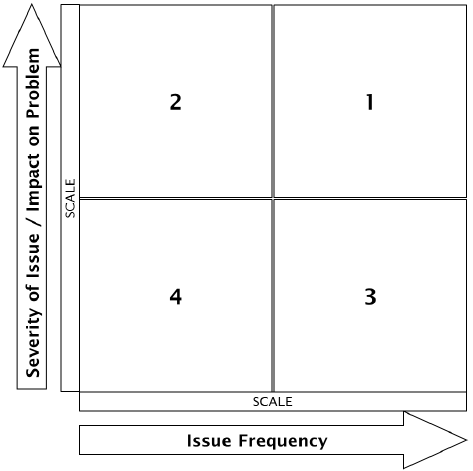 Problem Prioritization
No other care options for kids. so bring in
Use auto scheduling to Save staff time Front office (spends 70% time rescheduling- might even without auto)
Text only 2 days in advance (if don’t see mail) That’s TWIST system set-up at State level
Unsafe to use public transit
Frequency of appointments (end of Jan, beginning of Dec)
Some clients prefer text/ email for information (we use mail)
High % income for housing/ live farther away
Afraid of loosing job so don’t come for apt
Sometimes already receiving SNAP, which is easier that coming to apt.
Not normal process to check PO/ mail box
No “pregnant”/ “toddler/ children”  parking spaces
We don't always sell program it well enough
Don’t confirm original apt.
Don’t have ability to expand agency for extra space/ parking
Not enough apt. slots (Redmond especially)
Limited FTE/ invitations  to be at other locations (already addressing)
Kids keep toys/ cannot afford
Non adequate snow removal, especially for stroller on sidewalks
Don’t send paperwork in advance
Limited public transportation in D.C, especially outside of Bend
Limited in schedule flexibility. Have never tried flexing over lunch.
Unexpected circumstances= have more kids at home
Don’t think need to some services  because “not sick”
Limited staff/ FTE needs to be used for apt. (not class)
Client forgets to follow-up to update information
Mailbox is difficult to get to/ P.O box
Cant afford PO box/ key
Many kids in program have bh challenges
Global warming/ C.O climate
Level One (Top) Priority Problems
Unsure how to fix twist technical problems b/c lives with State
Use auto scheduling to Save staff time Front office (spends 70% time rescheduling- might even without auto)
Text only 2 days in advance (if don’t see mail) That’s TWIST system set-up at State level
High % income for housing/ live farther away
Some clients prefer text/ email for information (we use mail)
WIC Doesn’t confirm original apt. 
Sometimes already receiving SNAP, which is easier that coming to apt. 
We don't always sell program it well enough
Not enough apt. slots (Redmond especially)
Level 2 & 3 (intermediate) Problems
Level 2
No other care options for kids. so bring in
Unsafe to use public transit
Frequency of appointments (end of Jan, beginning of Dec)
Afraid of loosing job so don’t come for apt
Not normal process to check PO/ mail box
No “pregnant”/ “toddler/ children”  parking spaces
Don’t have ability to expand agency for extra space/ parking 

Level 3
Limited FTE/ invitations  to be at other locations (already addressing)
Many kids in program have bh challenges
Limited public transportation in D.C, especially outside of Bend 
Limited in schedule flexibility. Have never tried flexing over lunch.
Level One Solution Storming
Problem				Solutions
1. Text preferable to phone call (unclick/ remove voice in Twist). Ask client if can use text because more efficient/ effective. Ask if can get text at phone number.
Unsure how to fix twist technical problems b/c lives with State
Text only 2 days in advance (if don’t see mail) That’s TWIST system set-up at State level
Use auto scheduling to Save staff time Front office (spends 70% time rescheduling- might even without auto)
Some clients prefer text/ email for information (we use mail)
WIC Doesn’t confirm original apt. 
Sometimes already receiving SNAP, which is easier that coming to apt. + We don't always sell program it well enough
Not enough apt. slots (Redmond especially)
1. Create standard way of entering client information into TWIST (describe how many phone numbers, etc..). Include process client return/ check in
2 & 5. Ask if State can change time frame of text from TWIST or new system (multiple reminders). Day of, two days, and day of as example.
2. How could you get apt reminder & apt information in app? (WIC shopper app- not all clients have): Go to State
3 & 5. Include in person scheduling if client prefers it (not auto scheduled). This means client might see different person if someone on vacation.  Would need to be able to LOCK schedule in TWIST.  Does show manual in TWIST. Record non-auto scheduled in another place. (Needs to be all or none?). Have clients schedule appointment on way out.
4. There is a spot for email. Include in process is client wants (two day in advance notice).
3. Call clients/ notification in app for clients to call and schedule?
4. Only send mail to those who request it
4. Talk to state to sate to ask if can send electronic reminder instead of initial mail reminder
6. Send outreach flier/ packet home with every client, and ask to give to others (tell a friend)
4. Make appointment reminder/ letter format more personable/ feel welcome
5. Send blast text to see if clients can confirm apt (please call this week if need to change). 2 months in advance . If don’t get test, ask client to call if cannot make apt
6 &7. More walk-in slots, especially in Redmond
6. Write grant / prize for those who give WIC referrals
6. Prize package/ raffle/ incentive for coming to apt.
7. At a taste of WIC have a table to brainstorm idea how to help clients come to appointments
6. On bulletin board: value of WIC package
6. Add dollar amount/ other value of food package to cheat sheet & in initial apt
6. WIC promo on KTVZ (WIC client), Z21 Cares for Kids (partner), see if we can add WIC to z21 care for kids, bus poser, etc. (Heather)
6.  Non-mom (dad, aunt, uncle, etc.) focused advertising also
6. More Facebook presence (Heather)
6. Go to partners (ex: cocc, osu, etc.), / set up table at colleges, etc.. to provide WIC information, and booths at fairs (pre screening, hospital ,etc.)
6. Reminder to PCP/ provider to refer to WIC/ provide breastfeeding support. And provide easy way for provider to connect to WIC/ get apt
Level 2 Solution Storming
Problem (which keep?)	    Solutions
Level 2
No other care options for kids. so bring in
Frequency of appointments (end of Jan, beginning of Dec)
No “pregnant”/ “toddler/ children”  parking spaces

Level 3
Limited FTE/ invitations  to be at other locations (already addressing)
Many kids in program have bh challenges
Limited in schedule flexibility. Have never tried flexing over lunch.
b. Explain to client why apt. closer together
b. Look at request even if not already scheduled
c. Work with facilities/ operations to create client parking (not just from visitor parking). Also being discussed in Redmond
i. More online classes for people who cannot get here
i. Home visiting nurse for follow-up apt
g. Work with head start and COPA. (also look into Mosaic, South Side St. Charles, Ariel Glen, Alice Hatch,)
i. More Self-paced lessons
A, h, Half-wall in waiting area
a. Educate/ reminder to parents that don’t need to bring all children (but can if want to)
i. Potential lunch/ late afternoon (3:45/4:00/4:15) (esp. Maria)
i. Increase Home visiting nurse for follow-up apt: add these apt to TWIST
Potential lunch/ late afternoon (3:45/4:00/4:15) (esp. Maria) (NOT on Thursdays)
6.IC promo on KTVZ (WIC client), Z21 Cares for Kids (partner), see if we can add WIC to z21 care for kids, bus poser, etc. (Heather)  
Non-mom (dad, aunt, uncle, etc.) focused advertising also 
6. More Facebook presence (Heather)
6. On bulletin board/ other locations: value of WIC package
7. At a taste of WIC have a table to brainstorm idea how to help clients come to appointments
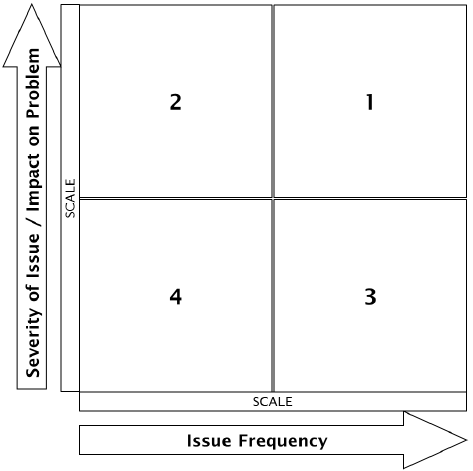 6 &7. More walk-in slots, especially in Redmond. (regular times daily/ weekly)
g. Work with head start and COPA. (also look into Mosaic, South Side St. Charles, Ariel Glen, Alice Hatch,) other location
6. Add dollar amount/ other value of food package to cheat sheet & in initial apt
3. Call clients/ notification in app for clients to call and schedule?
6. Check feasibility: (Gant?) Prize (gas card) package/ raffle/ incentive for coming to apt.
6. Write prize for those who give WIC referrals
6. Reminder to hospital/ provider to refer to WIC/ provide breastfeeding support. And provide easy way for provider to connect to WIC/ get apt
1. Create standard way of entering client information into TWIST (describe how many phone numbers, etc..). Include process client return/ check in
c. Work with facilities/ operations to create client parking (not just from visitor parking). Also being discussed in Redmond
2. Check feasibility: How could you get apt reminder & apt information in app? (WIC shopper app- not all clients have): Go to State
i. More online lessons (skype apt/ long distance apt) (when i.e. does not appear necessary in notes)- to open more apt slots
2 & 5. Ask if State can change time frame of text from TWIST or new system (multiple reminders). Day of, two days, and day of as example.
5. Send blast text to see if clients can confirm apt (please call this week if need to change). 2 months in advance . If don’t get test, ask client to call if cannot make apt
1. Text preferable to phone call (unclick/ remove voice in Twist). Ask client if can use text because more efficient/ effective. Ask if can get text at phone number.
4. Talk to state to sate to ask if can send electronic reminder instead of initial mail reminder (send in advance): Can we have better reporting system instead of answer system (1 can come to app, 2 cannot come)
Effectiveness: Impact on eliminating the problem
6. Go to partners (ex: cocc, osu, etc.), / set up table at colleges, etc.. to provide WIC information, and booths at fairs (pre screening, hospital ,etc.)
6. Send outreach flier/ packet home with every client, and ask to give to others (tell a friend)
b. Look at request even if not already scheduled (look ahead/ coordinate schedule)
A, h, Half-wall in waiting area
b. Explain to client why apt. closer together
3 & 5. Include in person scheduling if client prefers it (not auto scheduled). This means client might see different person if someone on vacation.  Would need to be able to LOCK schedule in TWIST.  Does show manual in TWIST. Record non-auto scheduled in another place. (Needs to be all or none?). Have clients schedule appointment on way out.
4. There is a spot for email. Include in process if client wants (two day in advance notice).
4. Only send mail to those who request it
4. Make appointment reminder/ letter format more personable/ feel welcome
i. More Self-paced lessons
a. Educate/ reminder to parents that don’t need to bring all children (but can if want to)
Feasibility: Ability to implement
Action planning: use project management toolkit